CITY OF MIAMI POLICE DEPARTMENTULTRA MUSIC FESTIVAL 2018MPD SPECIAL EVENTS UNITOFFICE HOURS 8AM – 4PMCONTACT INFORMATION(305) 603-6510UNIT COMMANDERLT. GILBERTO GOMEZ
EVENT MAP
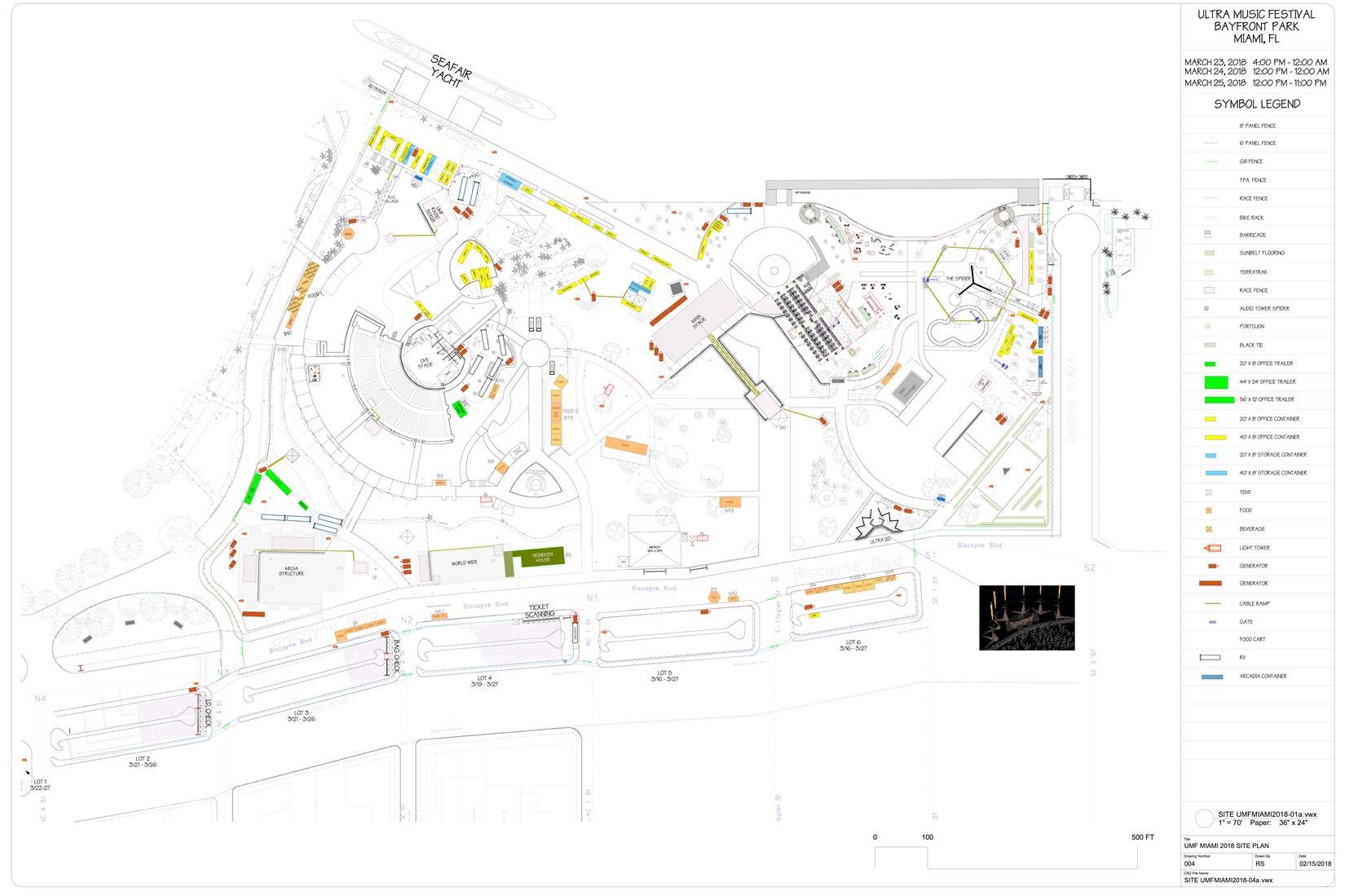 TRAFFIC FLOW
BAYFRONT PARK

LOAD IN (CONSTRUCTION) BEGAN ON MONDAY MARCH 5

THE PARK WILL HAVE LIMITED PORTIONS OPEN TO THE PUBLIC

CLOSED SPACES WILL BE DICTATED BASED ON THE BUILD

BREAKDOWN STARTS IMMEDIATELY AFTER THE EVENT (SUNDAY 3/25)

SCHEDULED TO RE-OPEN AFTER ALL BREAK-DOWN IS COMPLETE

GRADUAL PARTS OF THE PARK WILL THEN BE AVAILABLE
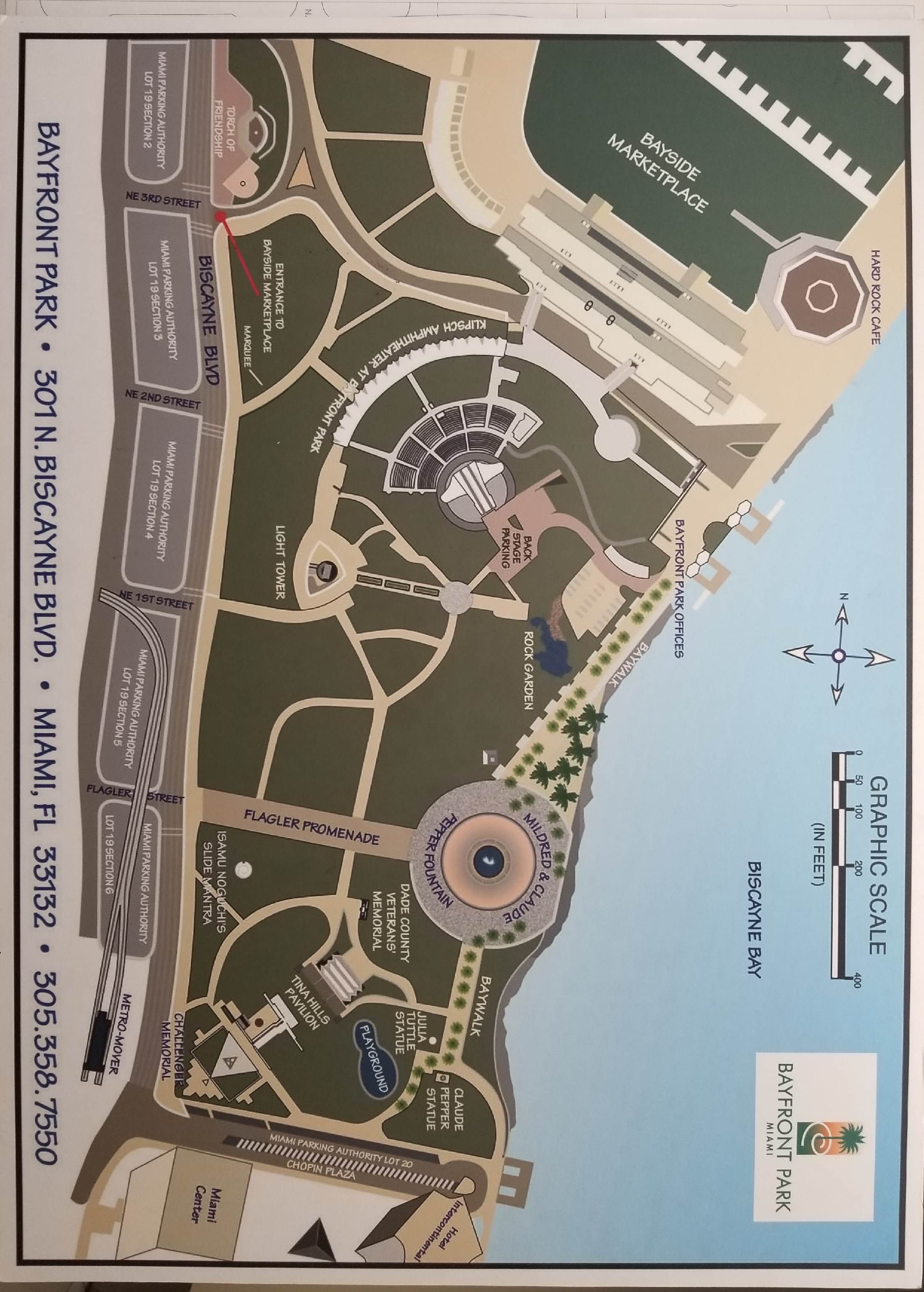 EVENT SCHEDULE

LIGHT AND SOUND CHECKS TO BE CONDUCTED THE WEEK OF THE EVENT

2017 – TUESDAY THRU THURSDAY 5PM-10PM – FRIDAY 12 NOON-4PM

FRIDAY SOFT CHECKS STARTING AT 12PM AND FULL SOUND BY 4PM

SATURDAY AND SUNDAY SOFT CHECKS STARTING AT 9AM AND FULL SOUND BY 1PM

TRAFFIC

THURSDAY 3/22 RE-ROUTE TO BE IMPLEMENTED AT 9PM – HEAVY POLICE PRESENCE

FRIDAY 3/23 GATES OPEN AT 4PM – EVENT ENDS AT MIDNIGHT

SATURDAY 3/24 GATES OPEN AT 12 NOON  – EVENT ENDS AT MIDNIGHT

SUNDAY 3/25 GATES OPEN AT 12 NOON – EVENT ENDS AT 11PM

MONDAY 3/26 ALL TRAFFIC OPEN BY 6AM
SAFETY MEASURES

HEAVY POLICE PRESENCE THROUGHOUT THE WEEKEND (NIGHTS INCLUDED)

FORMULA “E” RACING FENCING (USED ON RACE TRACKS)

18 AND OVER POLICY WITH ID CHECKS

CLEAR BAG POLICY

ENTRY MONITORING WITH EXIT CHUTES FOR ILLEGAL ENTRY ATTEMPTS

AMNESTY BOX AT ENTRY (USED TO DISPOSE NARCOTICS/WEAPONS/ETC.)
STAFFING:
 
THURSDAY (NIGHT) = (2) LT – (3) SGT – (21) OFC.

FRIDAY = (1) CAPT – (5) LT – (29) SGT – (283) OFC. – (22) PSA

FRIDAY (NIGHT) = (1) LT – (2) SGT – (20) OFC. 

SATURDAY = (1) CAPT – (5) LT – (27) SGT – (257) OFC. – (23) PSA

SATURDAY (NIGHT) = (1) LT – (2) SGT – (20) OFC. 

SUNDAY = (1) CAPT – (5) LT – (26) SGT – (263) OFC. – (22) PSA

SUNDAY (NIGHT) = (1) LT – (2) SGT – (20) OFC.
SERVICES

SOLID WASTE WILL BE ON-SITE ALL EVENT DAYS

AREAS COVERED BISCAYNE BLVD TO MIAMI AVENUE – NW MIAMI RIVER DR TO NE 12 ST

METRO RAIL / METRO MOVER REMAINS OPEN AN ADDITIONAL HOUR

METRO BUS

 ROUTES CAN BE ACCESSED AT THE MIAMI GOVT. CENTER 111 NW 1 STREET

NW 1 AVENUE/NW 1 STREET – NW 1 AVENUE/FLAGLER STREET

NB BUS TRAFFIC RE-ROUTED TO NE 1 AVENUE

SB BUS TRAFFIC RE-ROUTED TO MIAMI AVENUE

PARKING LOTS

LOT A/B NW 3 STREET/1 AVENUE // LOT13 NE 3 STREET/3 AVENUE
OTHER AREA EVENTS (ULTRA WEEKEND)


PAC – FRIDAY 3/23 – 6PM MPD PRESENCE – 8PM EVENT START (ZBOH – ORFEO ED EURIDICE)

PAC – SATURDAY 3/24 – 6PM MPD PRESENCE – 8PM EVENT START (ZBOH – ORFEO ED EURIDICE)

PAC – SATURDAY 3/24 – 6PM MPD PRESENCE – 8PM EVENT START (KCH – 12TH ANNIVERSARY)

888 MAC ARTHUR CSWY – SATURDAY 3/24 – 1PM MPD PRESENCE –(YUMMY APP LOUNCH)

300 BISCAYNE BLVD – 3/22 TO 3/25 – 12NOON TO MIDNIGHT (LIBERTY PARK BEER GARDEN)

ADDITIONALLY, HOTELS, RESIDENTIAL BUILDINGS TYPICALLY HOST THEIR OWN PARTIES
UBER

UBER HAS REQUESTED TO MOVE FROM THE INITIAL LOT LOCATED AT BISCAYNE AND 6 STREET TO NE 2 AVENUE IN BETWEEN 2-5TH STREET.

BASED ON LAST YEAR’S PICK-UPS, UBER HAS ADVISED THAT USING THE PARKING LOT ACROSS THE AMERICAN AIRLINES ARENA WOULD ONCE AGAIN CAUSE SEVERE TRAFFIC CONGESTION.
 
UBER HAS RESPECTFULLY REQUESTED TO RENT OUT ALL THE PARKING SPOTS (EAST AND WEST SIDES) ON NE 2 AVENUE BETWEEN 2- 5TH STREET TO FACILITATE FASTER PICKUPS AND EGRESS MOVEMENTS OF THEIR VEHICLES.

THEY WOULD ALSO PROVIDE SECURITY AND PERSONNEL TO MONITOR THESE SECURED SPACES TO ENSURE NO UNAUTHORIZED VEHICLES WOULD PARK THERE.

UBER HAS ADVISED THAT A BUSINESS TENT WOULD BE SET UP AROUND ULTRA, ENSURING PATRONS ARE INFORMED OF THIS CHANGE.

ALL THESE REQUESTS ARE PENDING APPROVAL BY MPD PERSONNEL
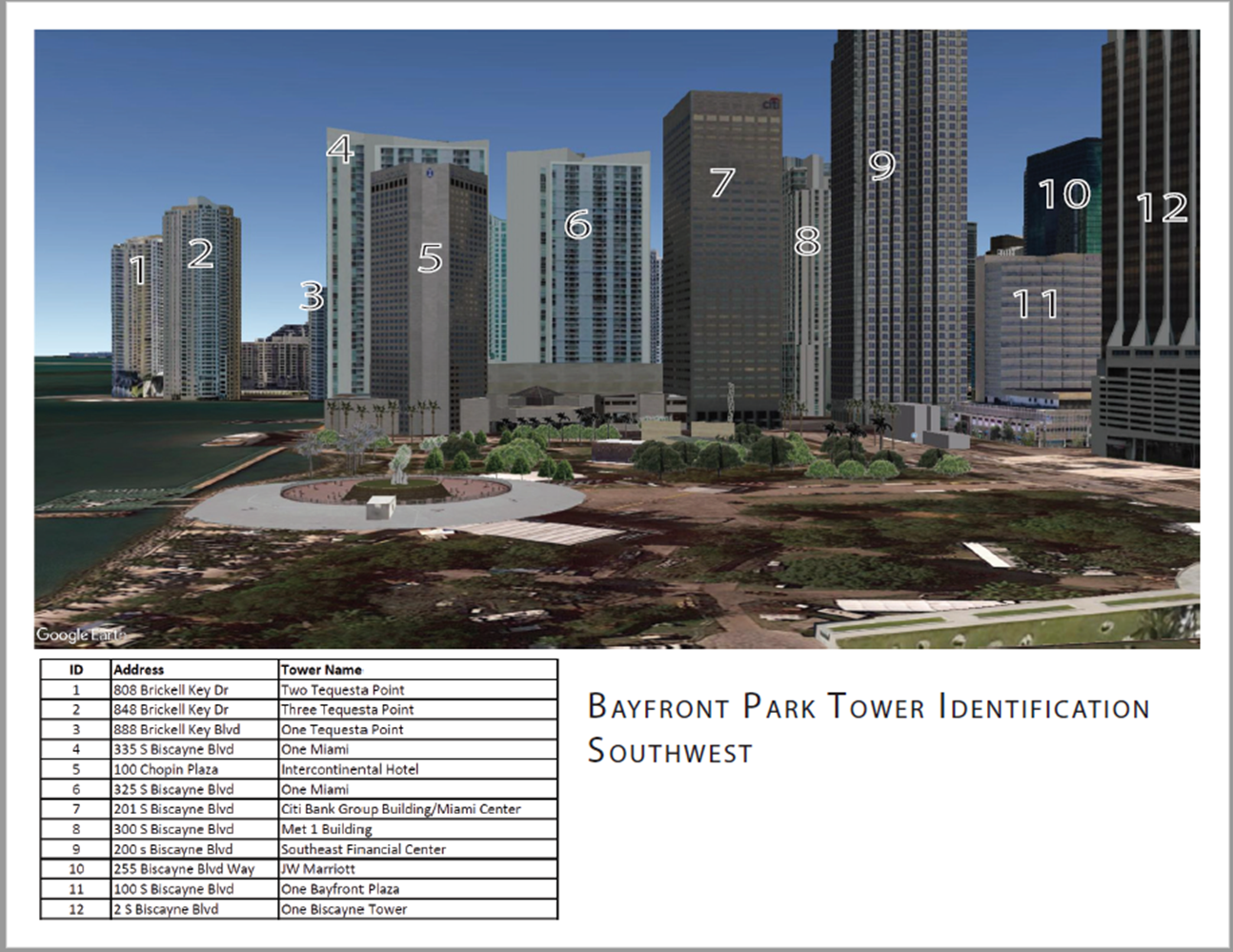 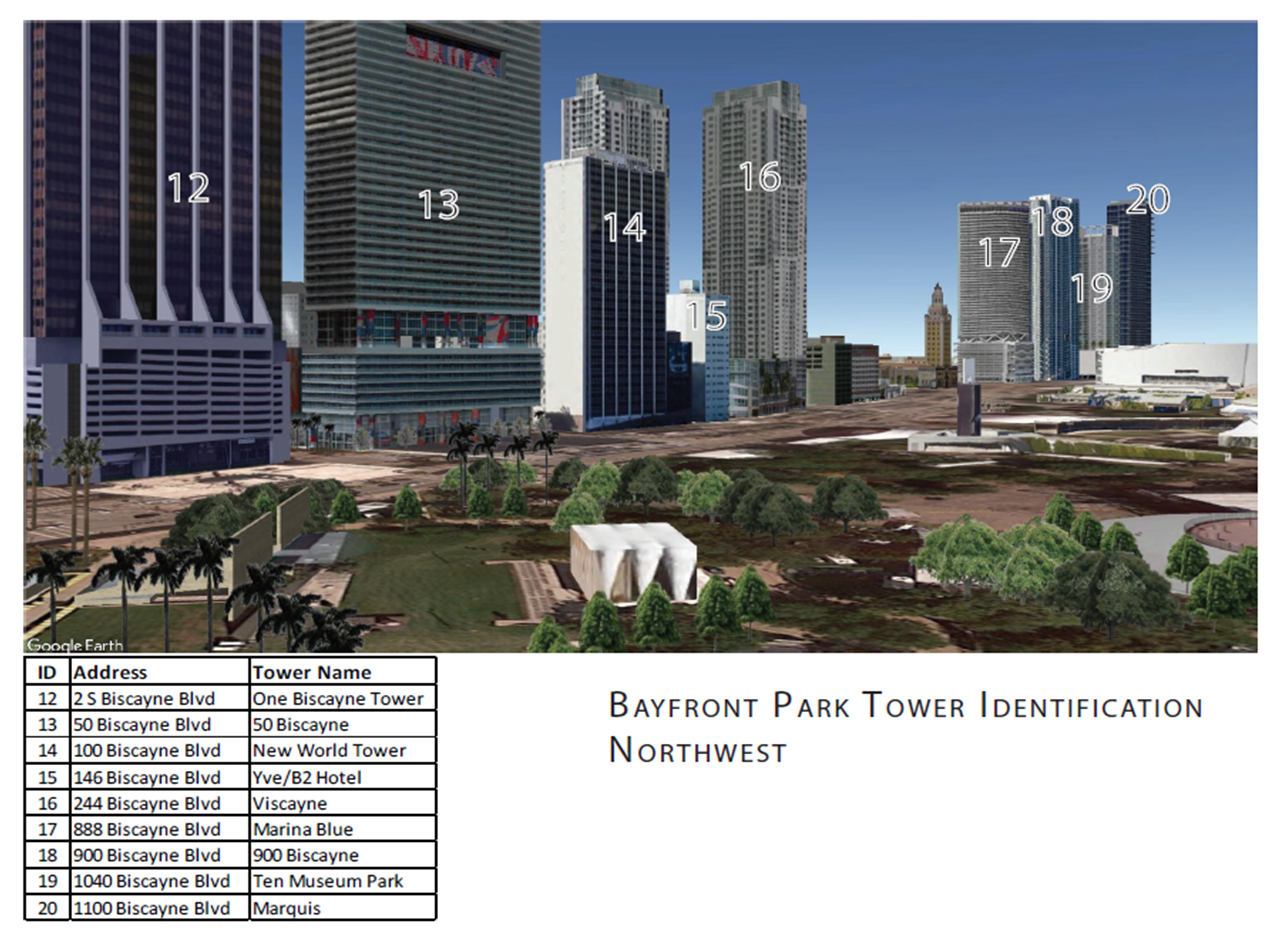 QUESTIONS / COMMENTS